Does The Citizen Have The Right To Protest On The High Seas?
The MV Mavi Marmara was one of several vessels loaded with humanitarian aid that attempted to break the Israeli blockade of Gaza in 2010. A case has been started at the International Criminal Court, in which a fundamental issue (separate from the killing of ten people on board, by Israeli persons ) is whether people should be allowed to protest on the high seas, as the passengers on the ships of the flotilla were doing, in part.
Rather than ‘the killing by Israelis’?
MV MAVI MARMARA
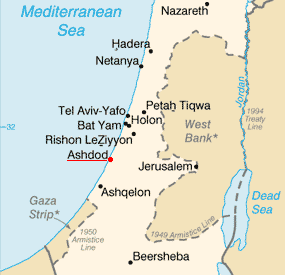 tUN HRC Report chaired by retired ICC Judge Hudson Phillips QC, :
Para 276. The Mission has given thought to the position of humanitarian organizations who wish to intervene in situations of long-standing humanitarian crisis where the international community is unwilling for whatever reason to take positive action. Too often they are accused as being meddlesome and at worst as terrorists or enemy agents. 
277. A distinction must be made between activities taken to alleviate crises and action to address the causes creating the crisis. The latter action is characterized as political action and therefore inappropriate for groups that wish to be classified as humanitarian. This point is made because of the evidence that, while some of the passengers were solely interested in delivering supplies to the people in Gaza, for others the main purpose was raising awareness of the blockade with a view to its removal, as the only way to solve the crisis. An examination should be made to clearly define humanitarianism, as distinct from humanitarian action, so that there can be an agreed form of intervention and jurisdiction when humanitarian crises occur.
International Covenant on Civil and Political Rights – Nuclear Weapons
"the protection of the International Covenant of Civil and Political Rights does not cease in times of war, except by operation of Article 4 of the Covenant whereby certain provisions may be derogated from in a time of national emergency. ….(Ibid, p. 240, para. 25.) 
106. …….As regards the relationship between international humanitarian law and human rights law, there are thus three possible situations: some rights may be exclusively matters of international humanitarian law; others may be exclusively matters of human rights law; yet others may be matters of both these branches of international law. …
International Covenant  - the Wall case
Article 2 "Each State Party to the present Covenant undertakes to respect and to ensure to all individuals within its territory and subject to its jurisdiction the rights recognized in the present Covenant, without distinction of any kind, such as race, colour, sex, language, religion, political or other opinion, national or social origin, property, birth or other status."
International Covenant – the Wall case
109. The Court would observe that, while the jurisdiction of States is primarily territorial, it may sometimes be exercised outside the national territory. Considering the object and purpose of the International Covenant on Civil and Political Rights, it would seem natural that, even when such is the case, States parties to the Covenant should be bound to comply with its provisions